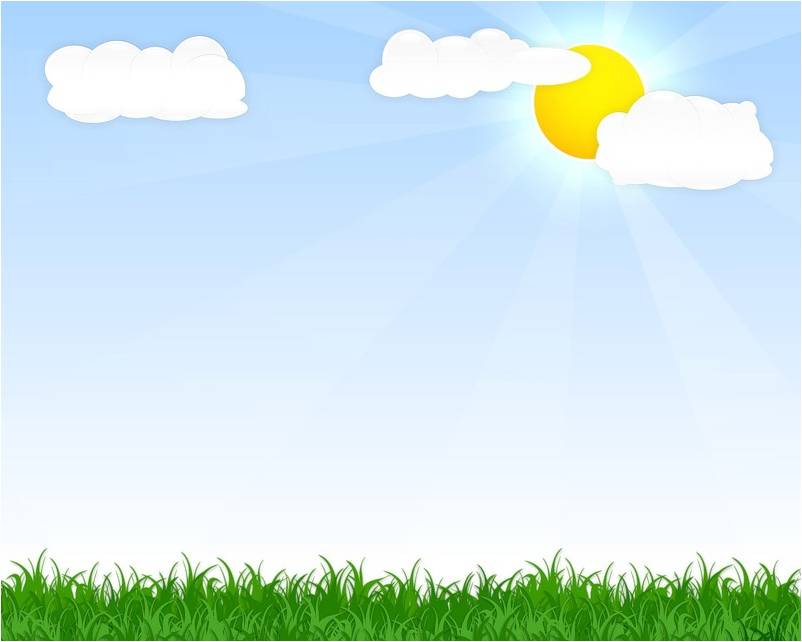 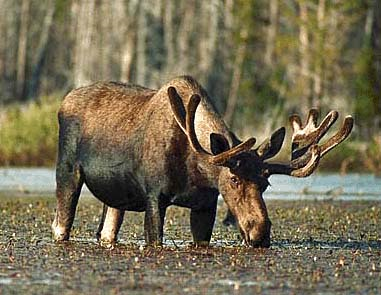 Отгадай загадку.
Горбоносый, длинноногий
Великан ветвисторогий,
Ест  траву, кустов побеги,
С ним тягаться трудно в беге.
лось
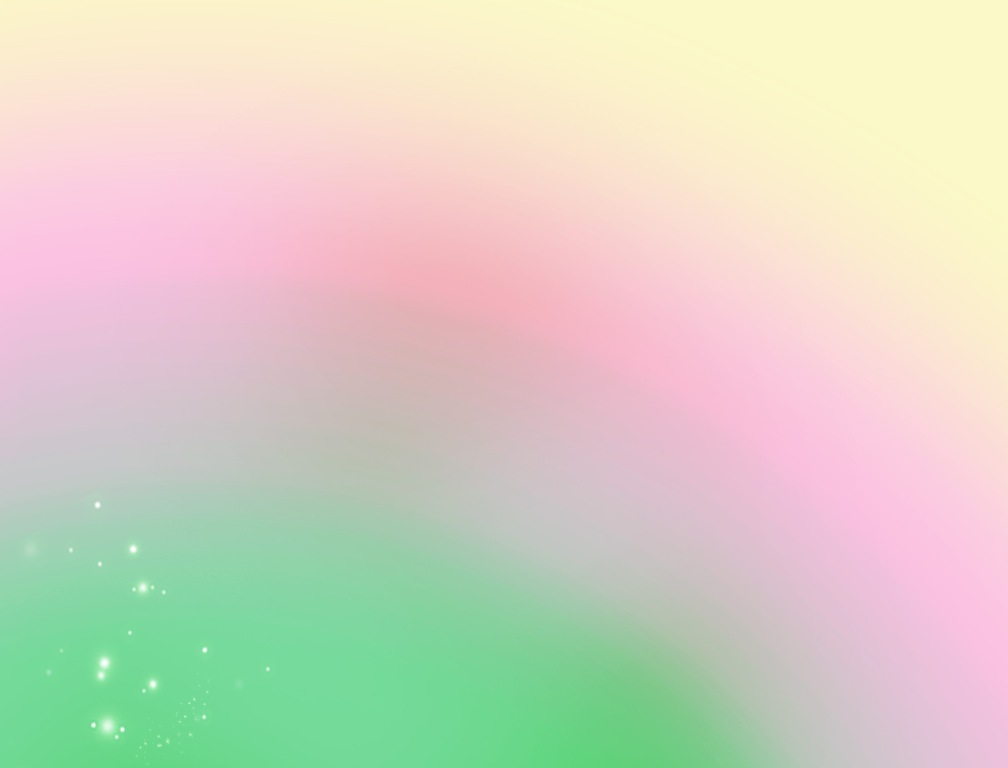 соль
3214
лось
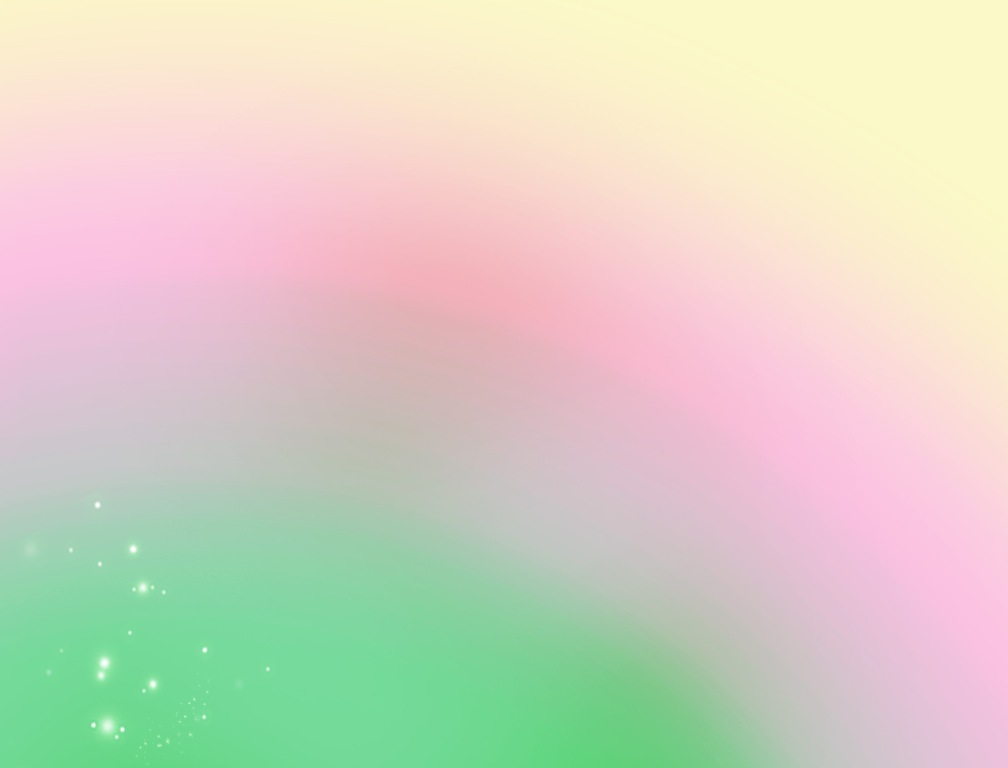 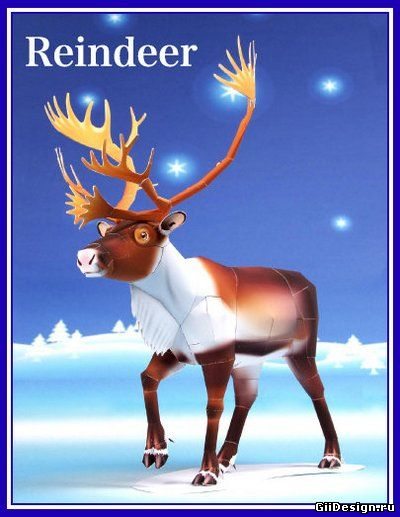 2 класс
Изложение
Лось
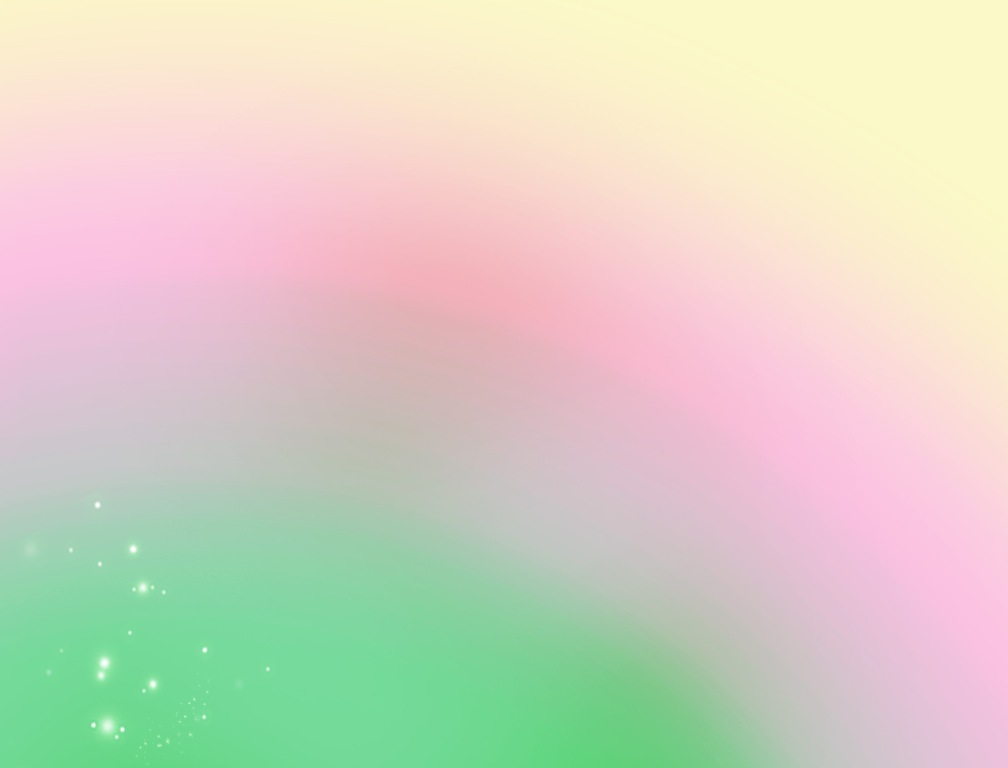 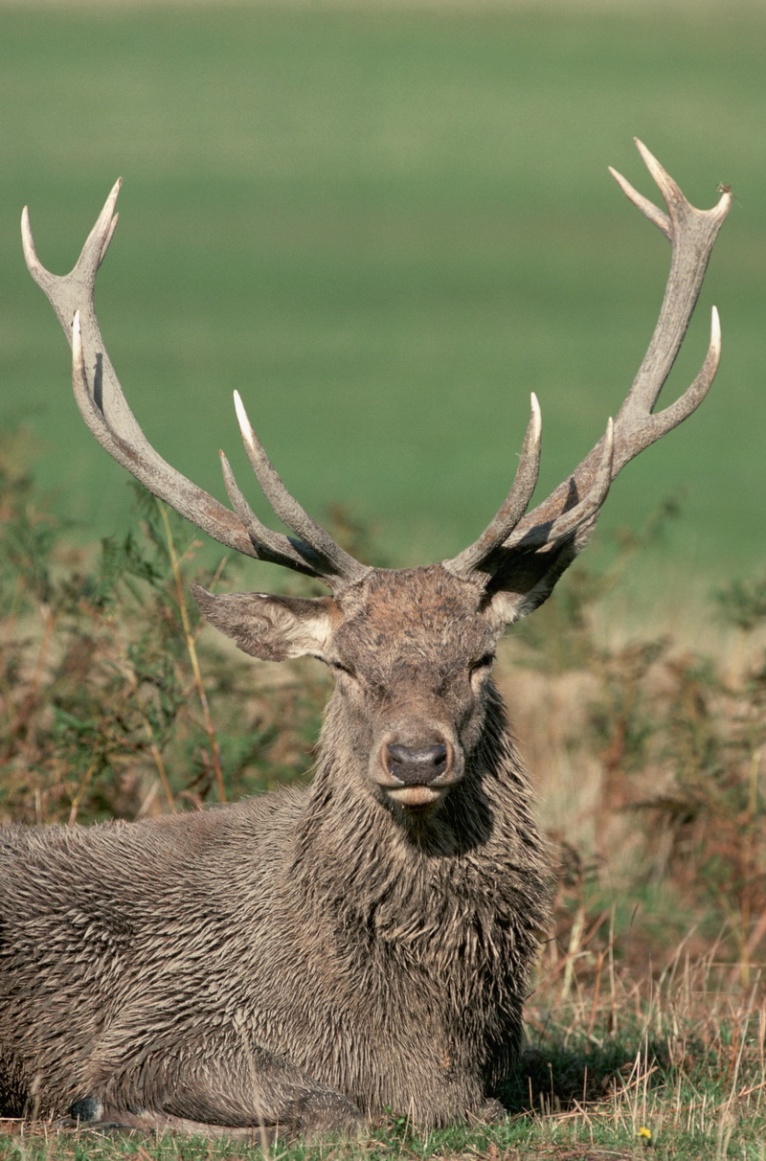 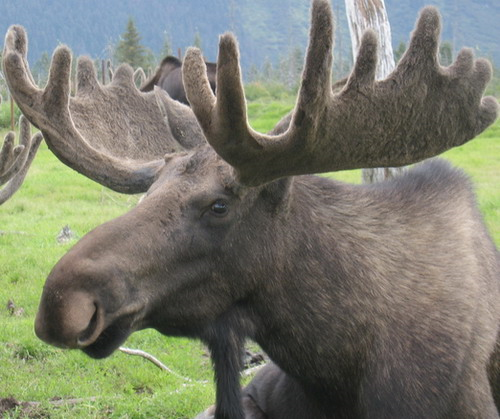 Разновидности лосей
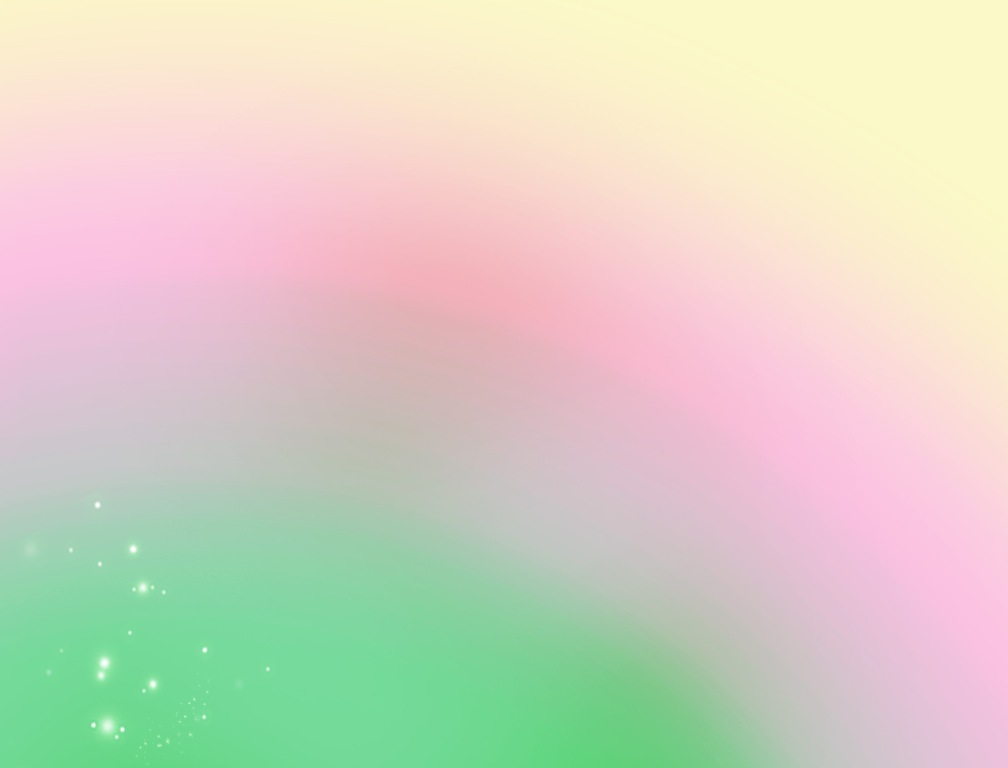 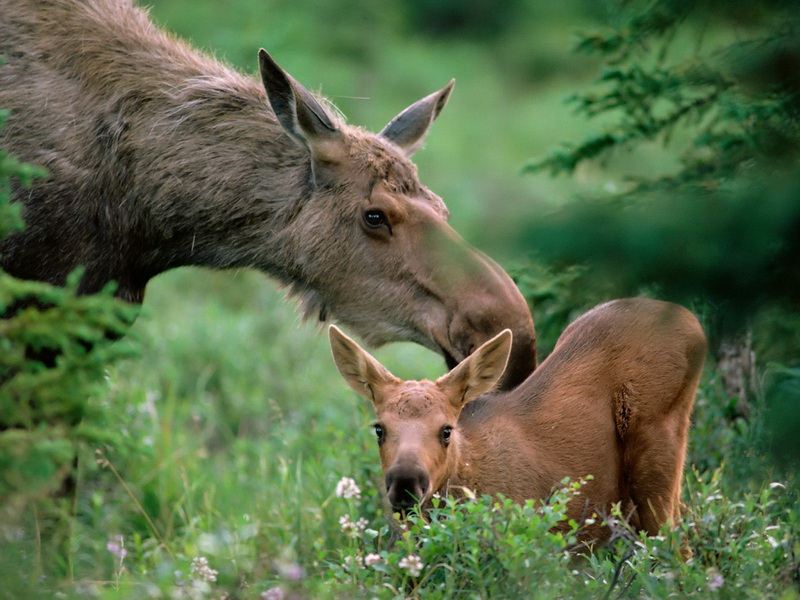 Лосиха с лосёнком
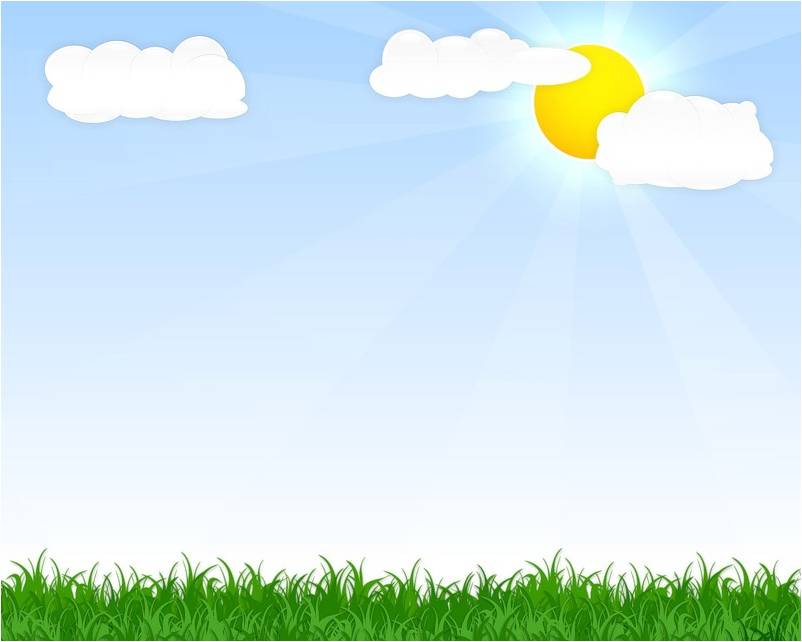 Лось – большой лесной зверь. Он
ест траву и ветки.
      Зимой трава засыпана снегом. Тя-
жело животным добывать пищу. Лес-
ники подвозят им ветки и соль. Взрос-
лым помогают школьники.
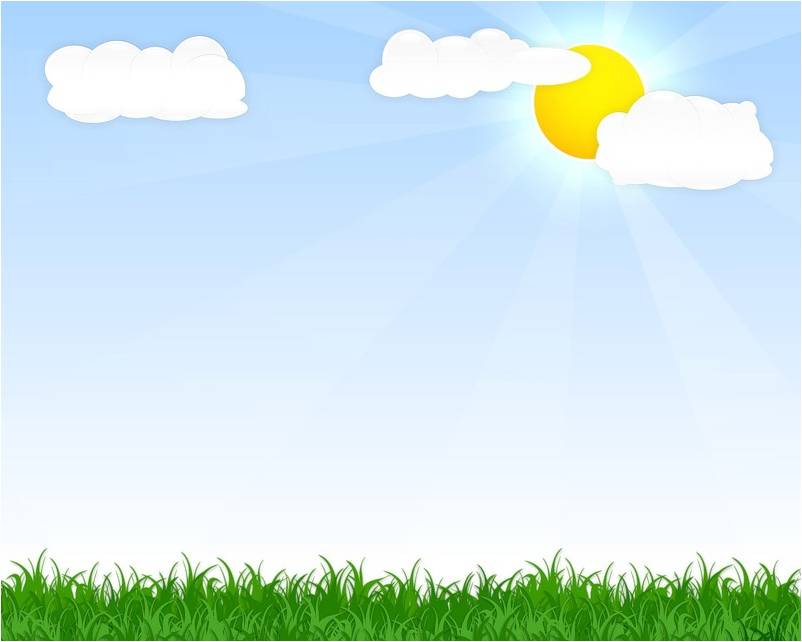 Лось – б..льшой л..сной зверь. Он
ест тр..ву и ветки.
      З..мой тр..ва засыпана снегом. Т..-
ж..ло ж..вотным добывать пищ.. . Л..с-
ники подвозят им ветки и соль. Взрос-
лым  пом..гают школьники.
о
е
а
и
а
я
е
у
е
и
о
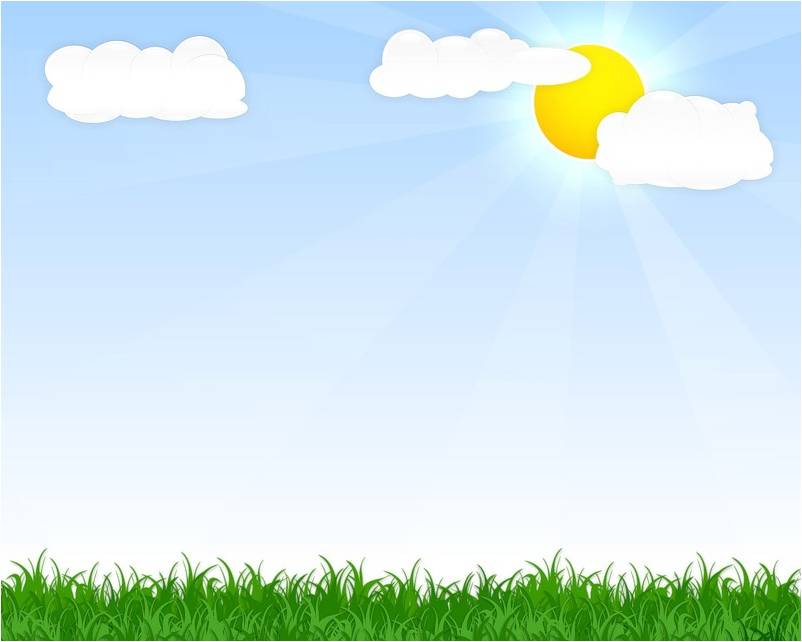 Прочитай и перескажи:
Лось – большой лесной зверь. Он
ест траву и ветки.
Зимой трава засыпана снегом. Тя-
жело животным добывать пищу. Лес-
ники подвозят им ветки и соль. Взрос-
лым помогают школьники.
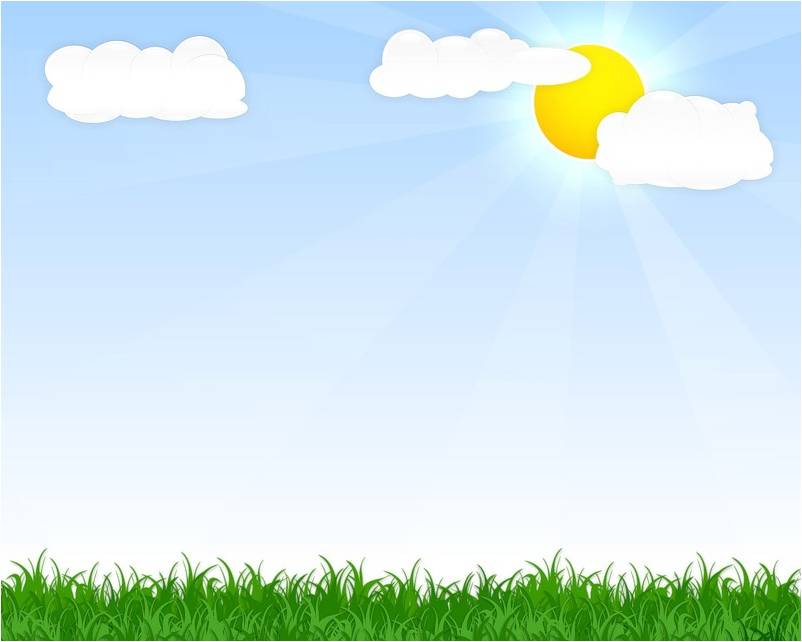 Ответь на вопросы:
Чем питается лось?
Почему лосю трудно зимой?
Как люди помогают животным?
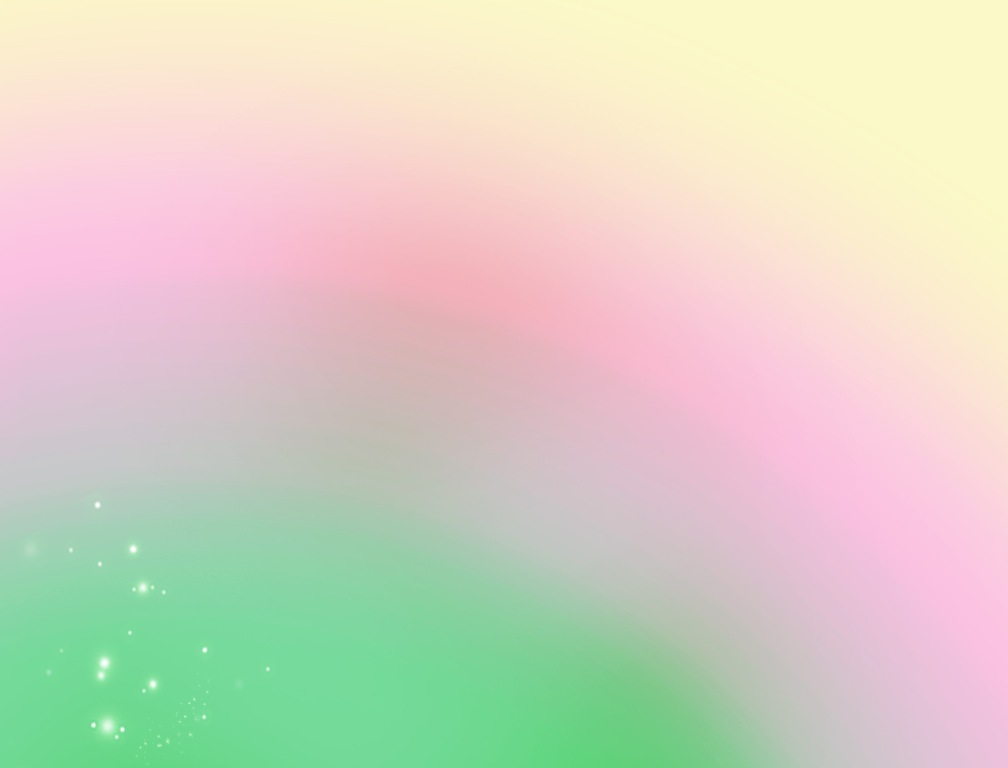 Напиши изложение по вопросам.
1. Кто такой лось?
большой лесной зверь
2. Что он ест?
траву и ветки
3. Чем засыпана трава  зимой?
снегом
4. Что  тяжело  добывать животным?
пищу
5. Что подвозят им лесники?
ветки и соль
школьники
6. Кто помогает взрослым?
[Speaker Notes: Слово, выделенное голубым цветом, в предложении пишется первым.]